Programming the Web using XHTML and JavaScript
Chapter 15
Strings, Dates, and Cookies
Introduction to strings
Validation andVerification
Validation vs. Verification
Valid – meets certain criteria
For example:
a value is purely numeric
a text value is no more than seven characters in length
Verified – “represents the truth”
User is allowed to access system
User ID is defined to the system
Password is correct a given User ID
Validation vs. Verification
Verification is hard to accomplish “safely” with JavaScript
Why?
Two reasons ---
Verification
Data and program to verify have to reside on the user’s computer
 the list of UIDs and passwords
Need to be downloaded to the user’s PC
Takes time to download (and verify)
Anyone can see!
Validation
Validation accomplished easily in JavaScript
Assume an input screen that requests:
Name
Must have at least an entry
Student Identification Number (SID) 
Rules:
Exactly eight digits
Numerals only (no alphabetical characters)
Validation
To validate the SID check:
Entry is exactly eight digits in length
Each digit is in the range 0 to 9 only
Remember
Data input via a text box appears to JavaScript as a string
String variables are actually string objects
Validation
String objects possess:
~30 methods
For example:
Search within the string for a substring
Change the case of the string
Replace one character in a string with another character
One property: 
length (the number of characters in the string)
Validation
Assume the form looks like this …
Ch15-Ex-01
Validation
Value stored in the SID text box is referred to as:
document.surferInfo.SIDBox.value
This is a string object so its length is referred to as:
document.surferInfo.SIDBox.value.length
Can validate its length with a conditional statement like this …
Ch15-Ex-02
Validation
How can we check the individual string characters?
String objects include a substring method
Syntax (JavaScript) is
substring(n,m)
Starting character position
Ending character position plus one, i.e. up to but not including this character
Validation
Thus,
var myName = “Bruce”
var char1  = myName.substring(0,1)
would result in char1 containing “B”
Also,
var myName = “Bruce”
var char1  = myName.substring(2,4)
would result in char1 containing “uc”
Validation
In substring(n,m), the number of characters that are being referred to is:

m – n

So, substring(2,4) refers to
2 characters (4-2=2) 
Specifically the 3rd and 4th characters
Validation
Just to confuse you:
There is another substring function
substr(s,l)
Where:
s: starting position (required)
l: length (optional)
To count back from the end of the string use a negative number for s
If length is omitted the substring is taken to the end
Validation
There is also a single character extraction function: charAt(n)
That extracts the nth character:
var myName = “Bruce”
var char1 = myName.charAt(1)
Results in char1 containing “r”
Note that “extract” really means “copy”
Validation
Handy Function: indexOf()
Returns the first position of a character or string of characters
If not found returns -1
First position is 0
Ch15-Ex-02a
Validation
Collating sequence
Computers represent everything as a numeric value
Thus, every keyboard symbol has a value
The ASCII code (used in PCs) defines the values for all symbols
7 bits – 128 values
Extended uses 8 bits – 256 total values
ASCII Codes
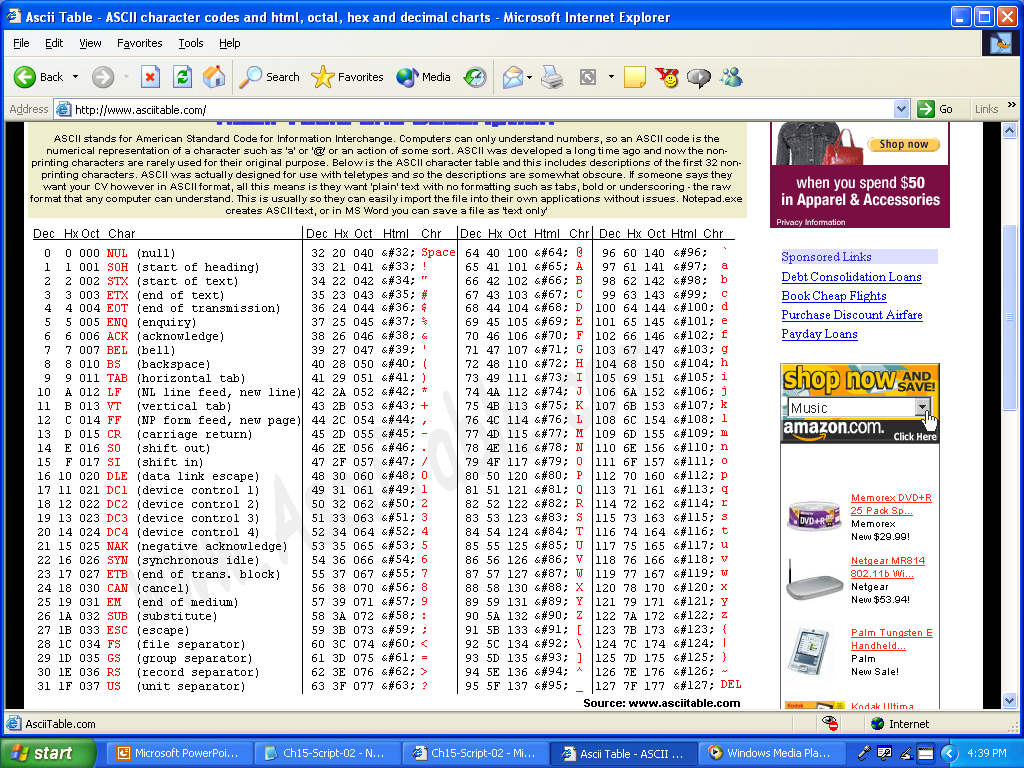 http://www.asciitable.com/
One of the extended ASCII Code pages
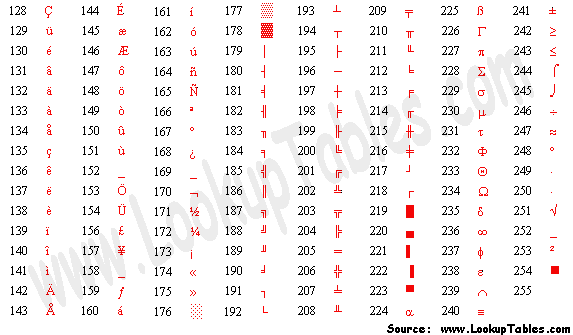 Validation
Since every symbol has a value, a hierarchy can be established
Thus, “A” is “less than” “B” because the ASCII code for an A (65) is less than the ASCII code for a B (66)
“Z” (90) is less than “a” (97)
Can use these relationships to see if a character in a string falls within a given range
Validation
To validate the SID, we want to:
Extract a single character
Check to see that it’s a value in the numeric digit range (decimal values 48 – 57)
Repeat until all characters have been checked
Validation
theChar=document.surferInfo.SIDBox.value.substring(0,1)
if (theChar < "0" || theChar > "9") alert("Invalid SID")

Really means

If (the ASCII value of the character is less than 48 or 
    the ASCII value of the character greater than 57) alert(“Invalid SID”)
Validation
With a loop it is easy to repeat the process for each character in SIDBox:
for (…) {theChar=document.surferInfo.SIDBox.value.substring(0,1)
      if (theChar<“0” || theChar>”9“) alert(“Invalid SID”)
  }
Validation
Now we have to repeat this process for each character in SIDBox:
for (i=0; i<=7; i++) 
  {    theChar=document.surferInfo.SIDBox.value.substring(0,1)
     if (theChar<“0” || theChar>”9“) alert(“Invalid SID”)
  }
Validation
Need some way to control the loop and refer to subsequent characters in the substring:
for (i=0; i<=7; i++) 
  { 
  theChar=document.surferInfo.SIDBox.value.substring(i,i+1)
      if (theChar<“0” || theChar>”9“) alert(“Invalid SID”)
  }
Ch15-Ex-03
Validation
Once we know the SID is invalid there’s no point in continuing the loop
(Unless we want to painfully point out each invalid character individually)
So, how to we stop a loop before it’s finished?
With a break statement
Validation
When JavaScript encounters break it acts like the continuing condition of the loop is false and immediately exits the loop
Ch15-Ex-04
Date Objects
Date Objects
JavaScript can access the computer’s date and time via a Date object
Create a new one by:
var timeandDate = new Date()
Date objects include a number of methods
Date Objects
Date Objects
We can use Date objects to display the current date and time
Ch15-Ex-05
What is the “problem”?
Hint: there are two
How can this be improved?
Cookies
Cookies
Persistent data is data that exists over a long term
Data created and manipulated in a JavaScript program ceases to exist when the containing Web page is changed
Problem: How can we maintain data over a long period of time?
Cookies
Why not write directly to the user’s hard drive?
Security!
Imagine if any Web page you accessed could write data/programs to your hard drive
Instead …
Cookies
Cookies
String data stored in a special format
May be long term persistent or temporary
Small file (2,000 – 4,000 characters max.)
Not more than a certain number from any one Internet domain (300 for Netscape)
Create a cookie by assigning a string value to the cookie property of the document object
Cookies
A cookie string consists of five parts in the following order:
Cookie’s name and value
Expiration date
Pathname of the Web page creating the cookie
Domain name of the server creating the cookie
Security parameter to restrict access
Cookies
For example, creating only the first part (name and value):
document.cookie = “userName=Fred”
Cookie Name
Value
Creates a cookie named userName whose value is Fred
Cookies
Setting the expiration date requires storing two data items in the cookie:
Name and value
Expiration date
Expiration date must be specified in Greenwich Mean Time (GMT) format
Cookies
Browsers store time as the number of milliseconds (thousandths of a second) from January 1, 1970 to now
When we create a new Date object, the browser sets its value to the number of milliseconds from 1/1/1970.
Cookies
To change the value of a date object we need to add a certain number of milliseconds to it:
Compute milliseconds
Assign new value to the date object
The getTime() method of a date object returns the current date in millisecond format
Ch15-Ex-06
Cookies
Now all we have to do is compute the number of milliseconds from now until the cookie should expire
For a 30-day expiration that’s:

30 * 24 * 60 * 60 * 1000
Cookies
To create an expiration date:
var expDate = new Date()
var currentDate = expDate.getTime()
var thirtyDays = 30*24*60*60*1000
var fromNow = currentDate + thirtyDays
Cookies
Now set the date object to that value using the setTime method:

expDate.setTime(fromNow)

Ch15-Ex-07
Cookies
More compactly:
var expDate = new Date()
expDate.setTime(expDate.getTime() + 30*24*60*60*1000)
Cookies
JavaScript also provides:
A setMonth() method to set month values directly …
Ch15-Ex-08
As well as a toGMTString() method to convert date/time strings directly to GMT format
Cookies
Once you’ve established a cookie’s expiration date you assign it to a cookie:
var expDate = new Date()
var currentMonth = expDate.getMonth()
expDate.setMonth(currentMonth+1)
document.cookie = "userName=Fred;expires=" + expDate.toGMTString()
Cookies
However, JavaScript limited to reading only the “name=value” part of a cookie, not it’s expiration date
How can you read the value of an existing cookie?
Cookies
By using the string method named split()
split() requires a parameter
Used to parse a string into substrings at every location of the parameter
Cookies
For example:
var basicString = "alpha&beta&gamma"
var thePieces = basicString.split("&")
Creates an array of strings named thePieces such that:thePieces[0] = “alpha”thePieces[1] = “beta”thePieces[2] = “gamma”

Ch15-Ex-09
Cookies
How can we create multiple cookies?
By assigning a new “name=value” to document.cookie
But, there is only one document.cookie file?	
It can contain multiple “cookies”!
Cookies
document.cookie=“userName=Fred”
document.cookie=“password=George”
It looks like the second statement replaces the first document.cookie
However, there is only one cookie
So what really happens is that the two values are appended together

Ch15-Ex-10
Cookies
To separate these into their constituent parts we execute a split twice

Ch15-Ex-11
Extra Information
Text Boxes: How to keep passwords private while typing them in
PW:<input type='password' name='pw'>
 Ch15-Ex-12
Extra Information
Upper or Lower Case?
When validating information case matters!
People out of habit may use capitalization, etc.
Site may require all upper case
A real pain to type
How to ease the problem?
toUpperCase()
toLowerCase()
Ch15-Ex-13
Assignment
See Assignments Web Page
Grade based on:
Appearance
Technical correctness of code
Proper results